American Legion Fundraising Breakfast
Biscuits, Gravy & Sausage
7 a.m. – 10 a.m.
When: January 18
February 15
March 21
April 15

105 W 1st Street
Indianola, IA 50125
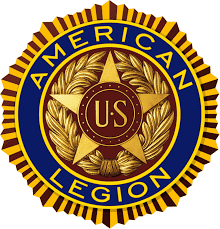